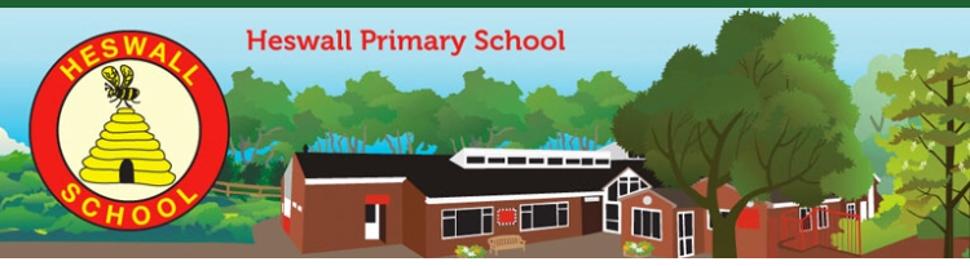 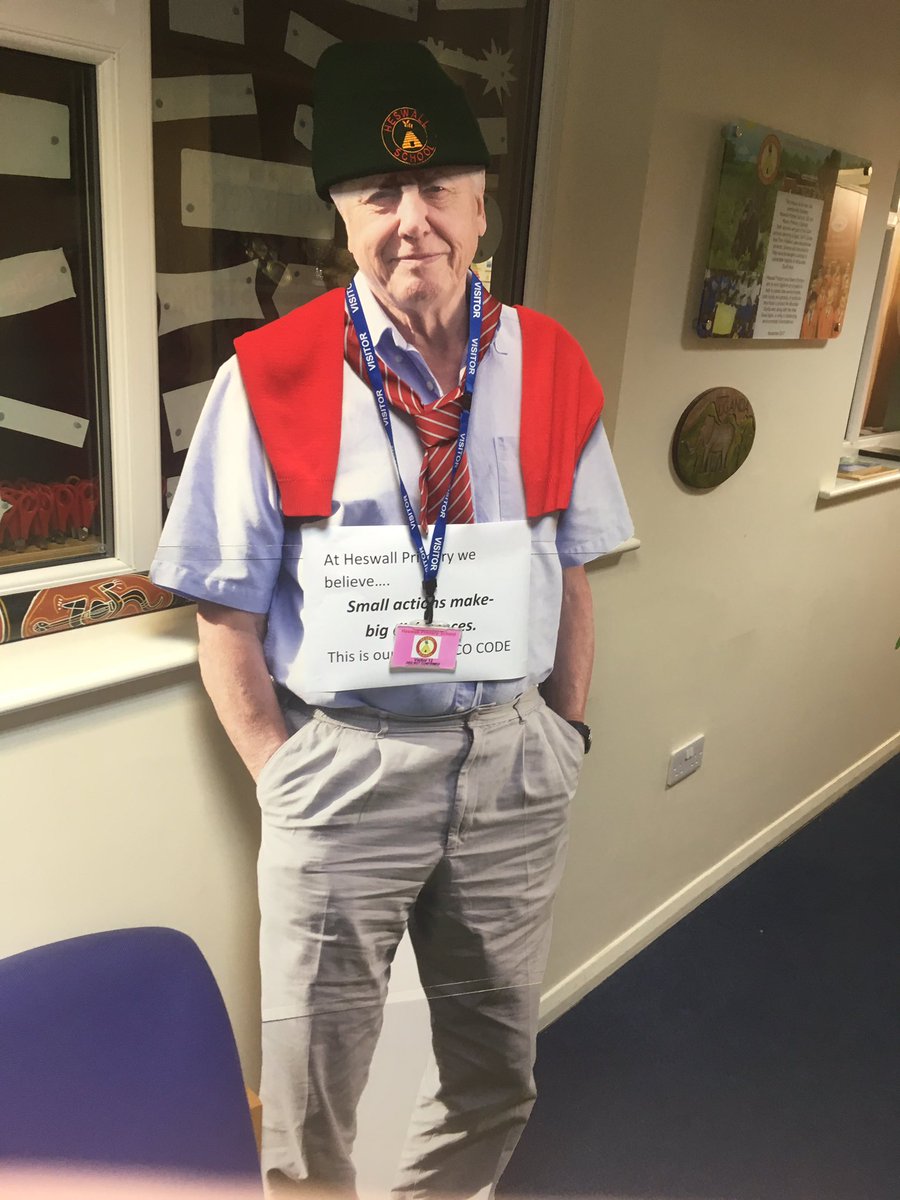 Welcome to Heswall Primary
We believe...small actions make big differences ... This is our ECO CODE.
We have 3 main 
Eco Schools priorities
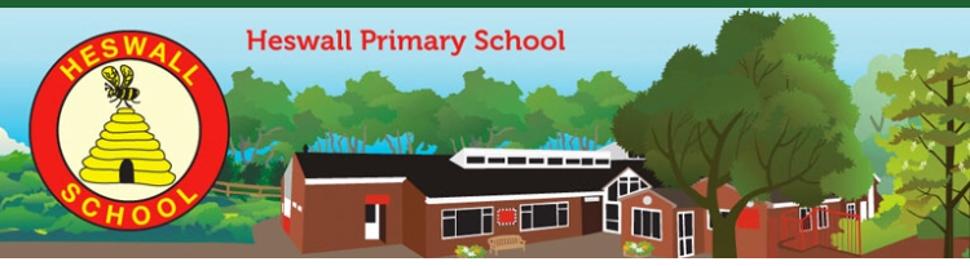 Global Citizenship
Funding of film showing and tree and cabbage planting
Letter writing to twin schools and conservation projects about endangered animals
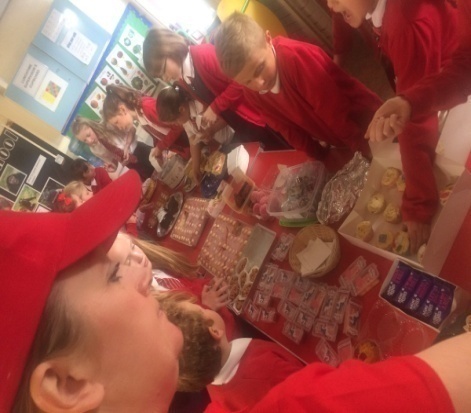 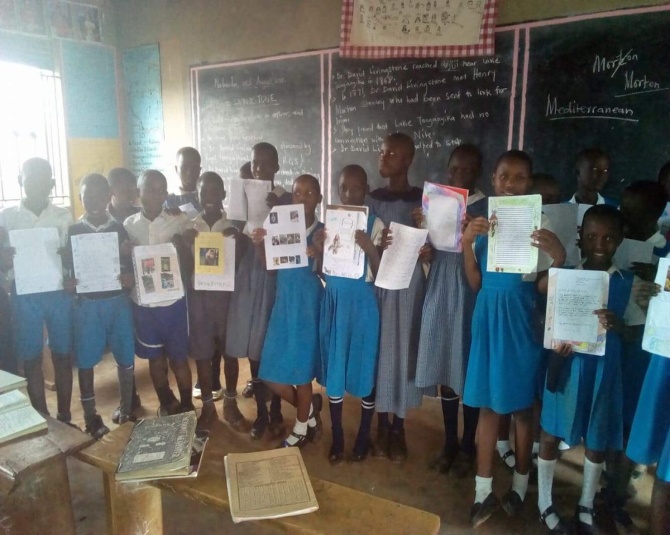 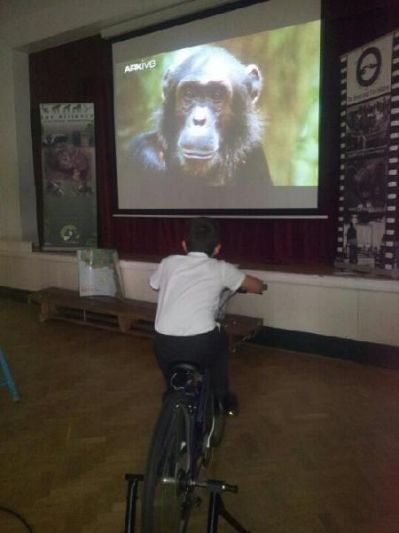 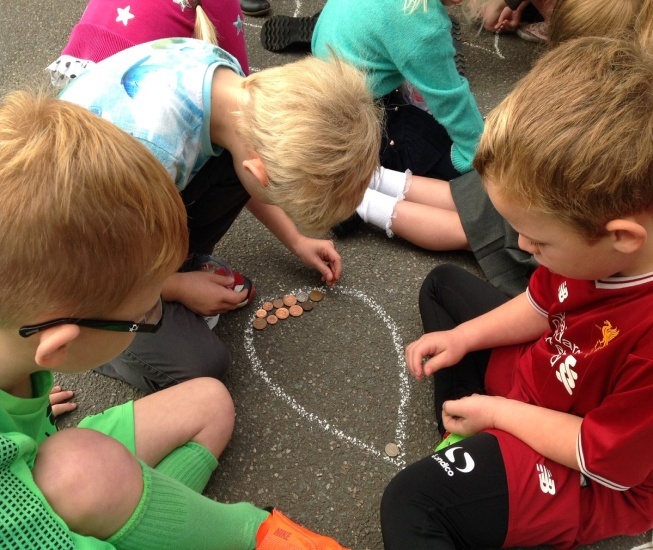 Fundraising for water tanks.g
Conservation film makingg
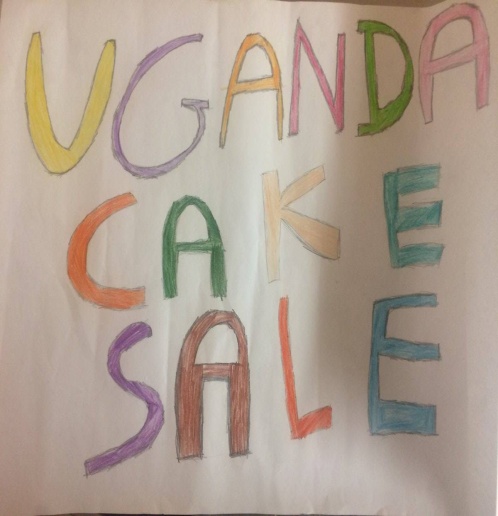 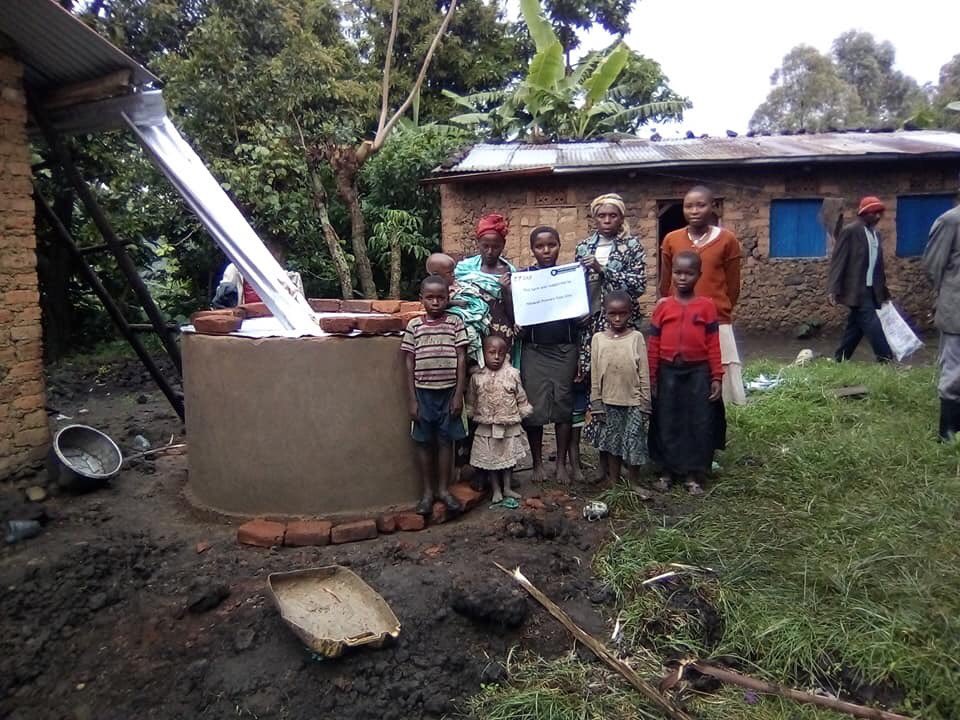 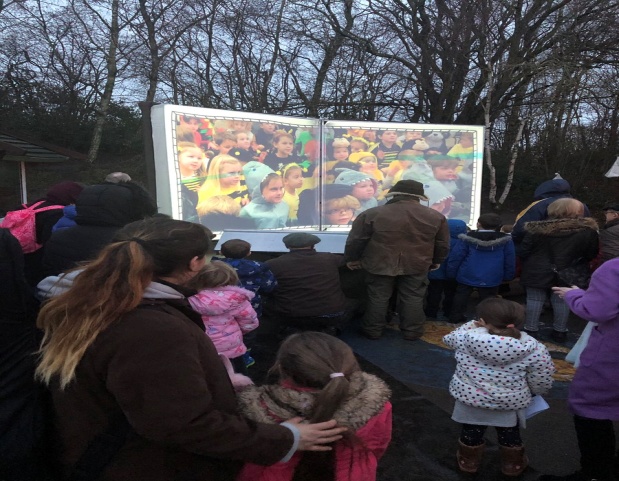 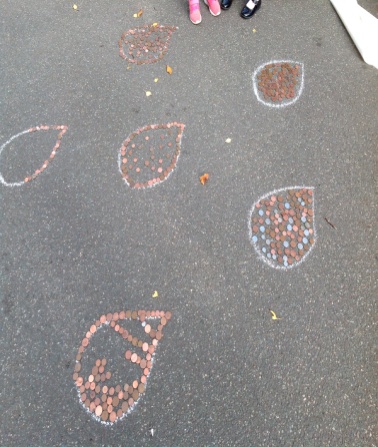 PRIORITY 1
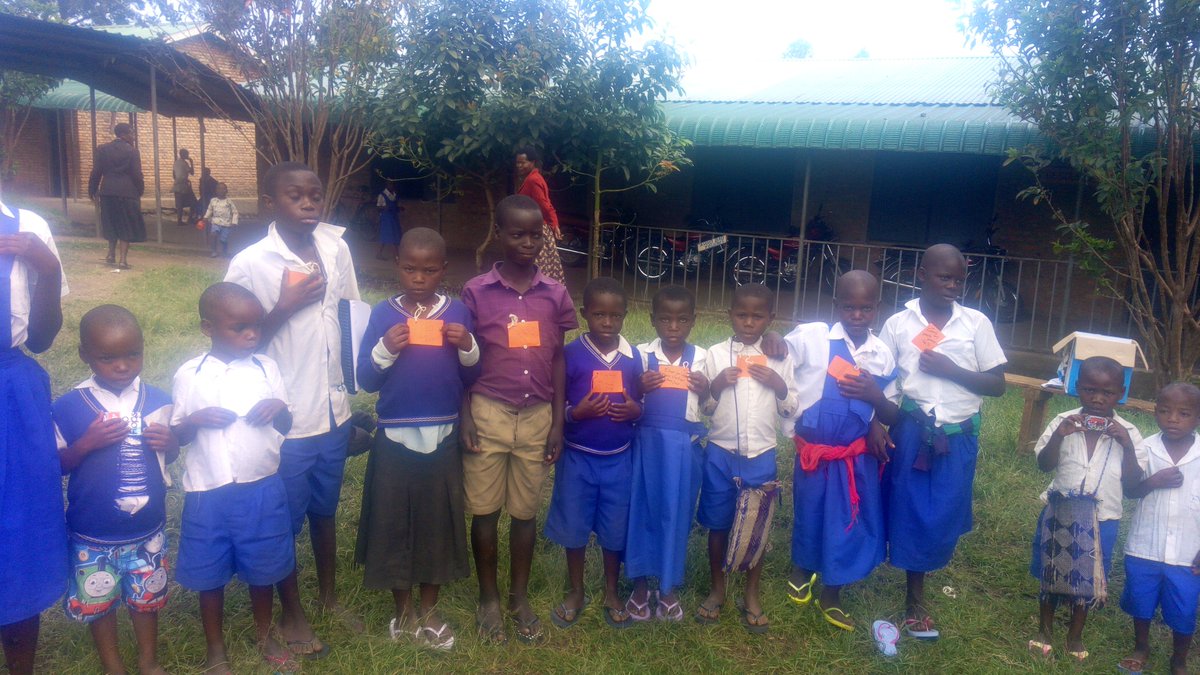 Feedback from Kisoro Primary, "The children at Kisoro Demo were so happy. Some of them have never put on shoes and their families are so vulnerable, they were scared to have them in their feet. There are many more families in need of footwear."
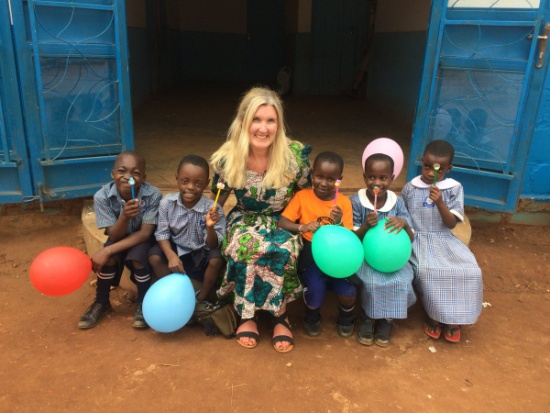 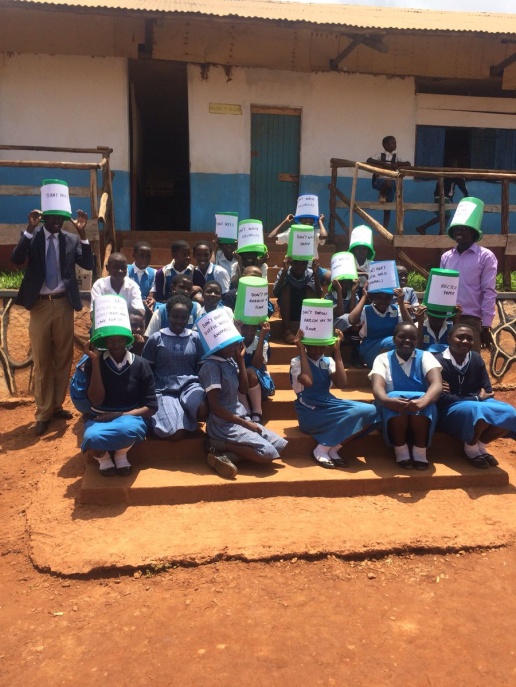 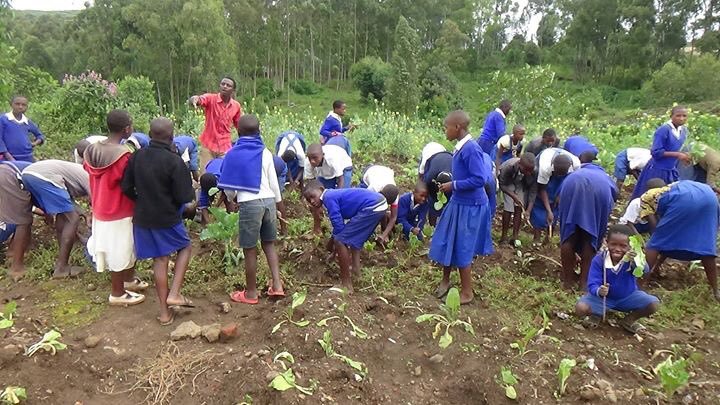 Teaching Heswall conservation values in Bucket  Schools in Uganda
Donation of underwear and flip flops.
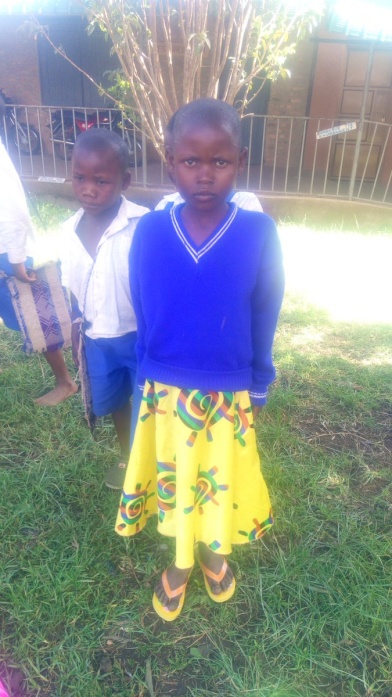 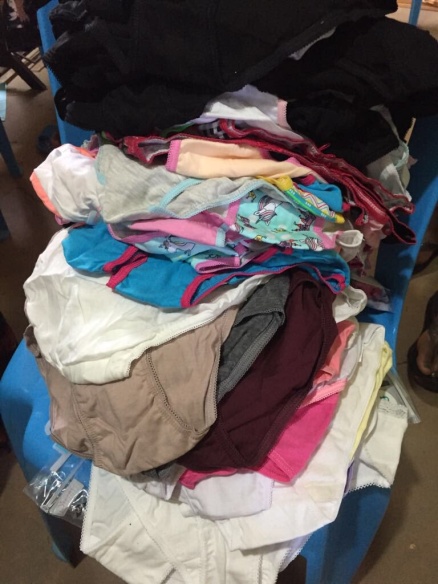 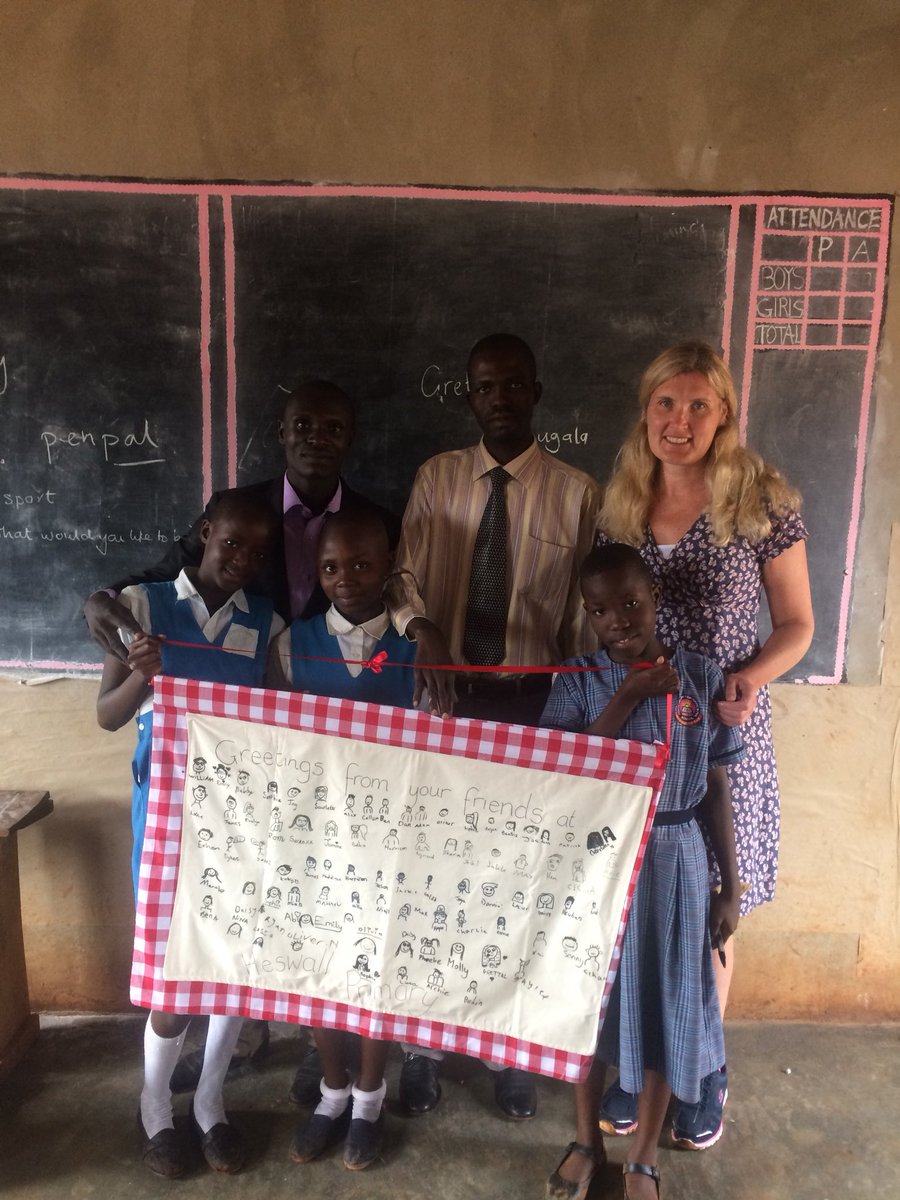 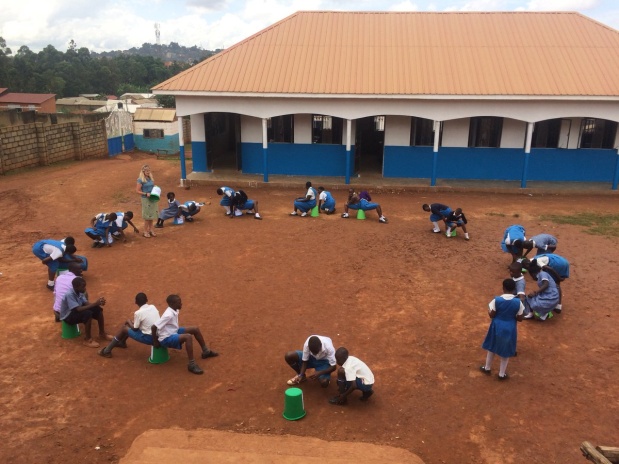 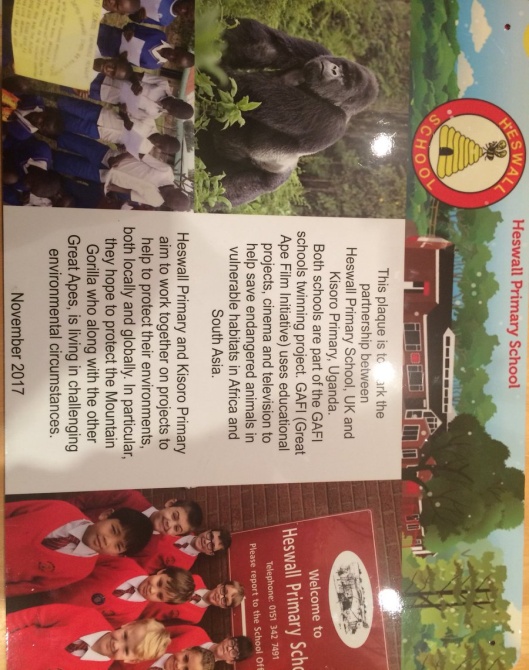 Twin sign
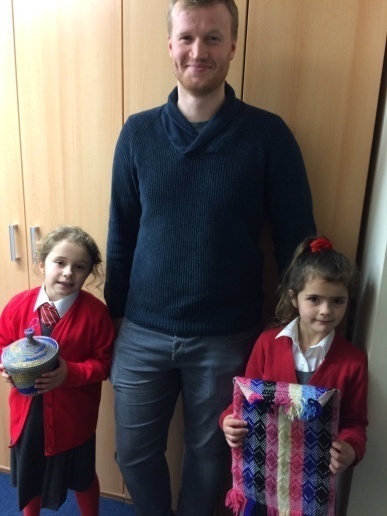 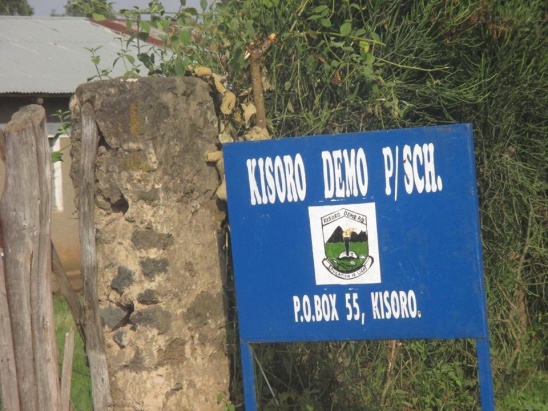 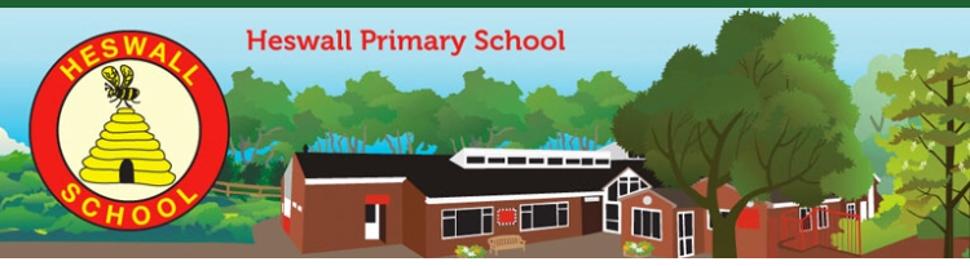 Priority 2:Water
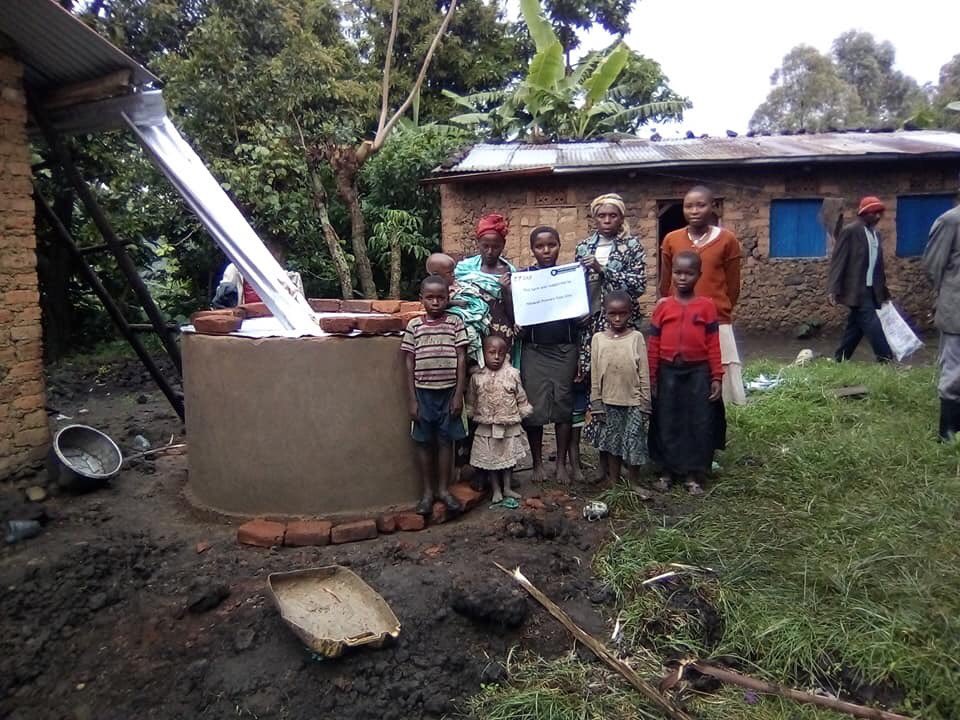 Alongside 6 local schools and  supported by DRIP Uganda, we raised money for 58 water harvesters for our twin schools in Uganda. NEXT STEPS: We would like one in our own school
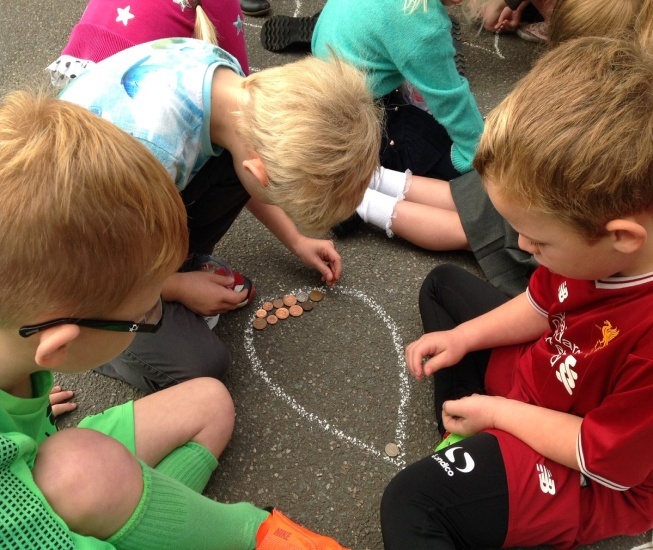 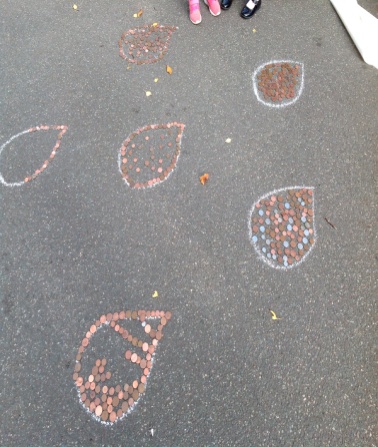 River of pennies
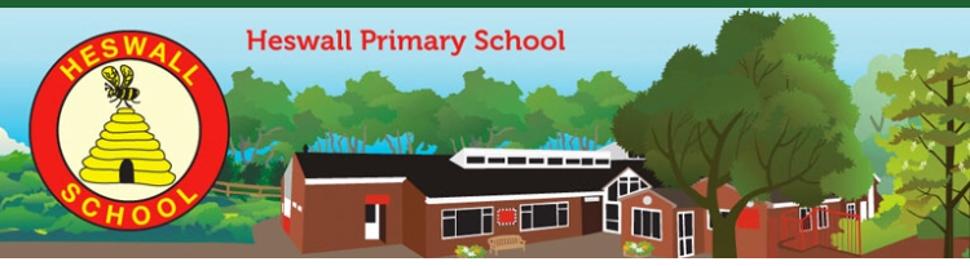 Priority 3:Biodiversity
Building habitat piles in Nature Club and during Science Under the Stars.
Camera nest box
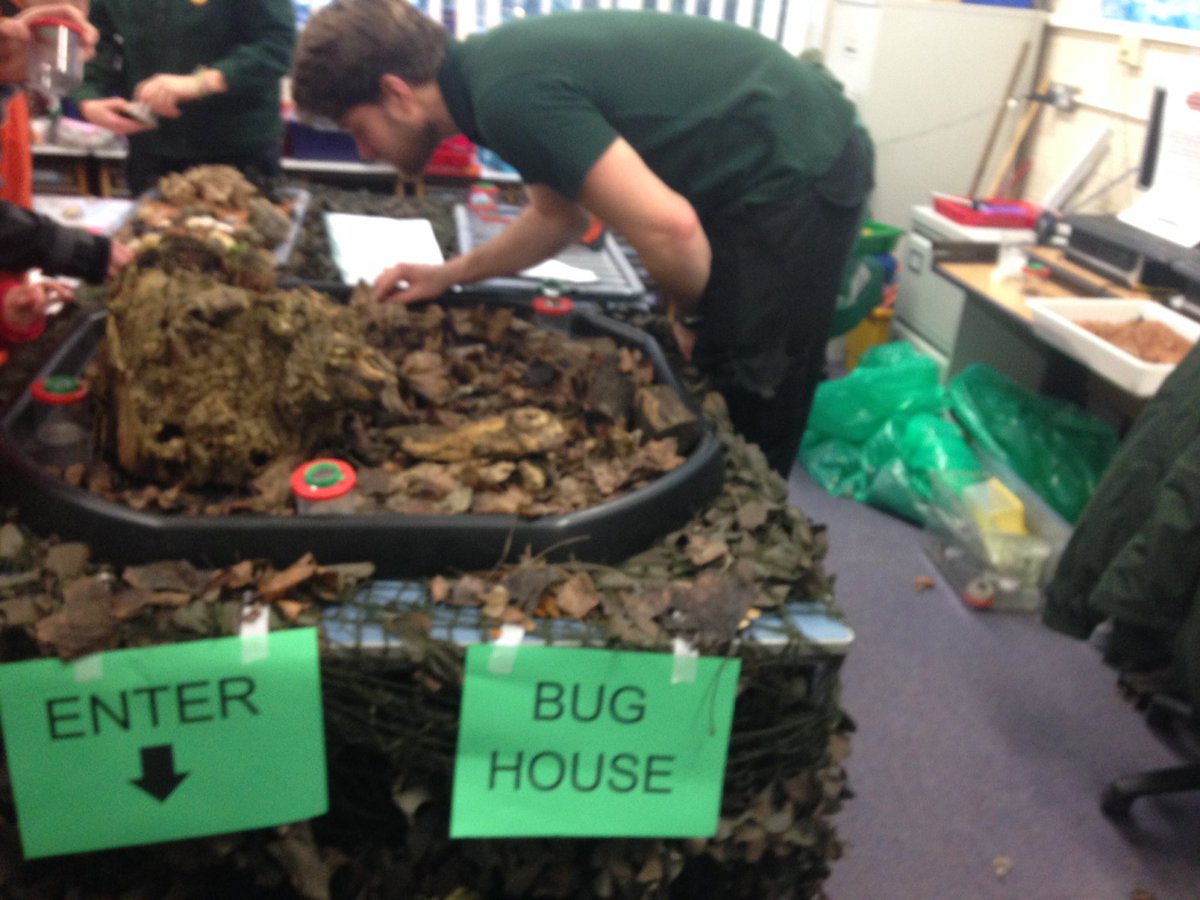 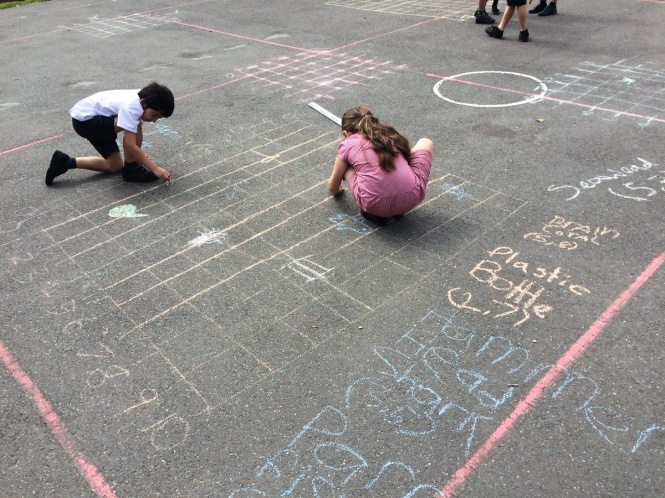 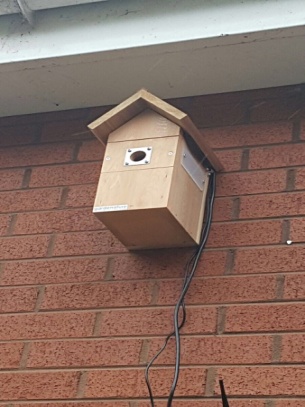 Outdoor maths: Graphing animals found in our local environment
Owl Pellet Dissection to discover what barn owls in Heswall eat.
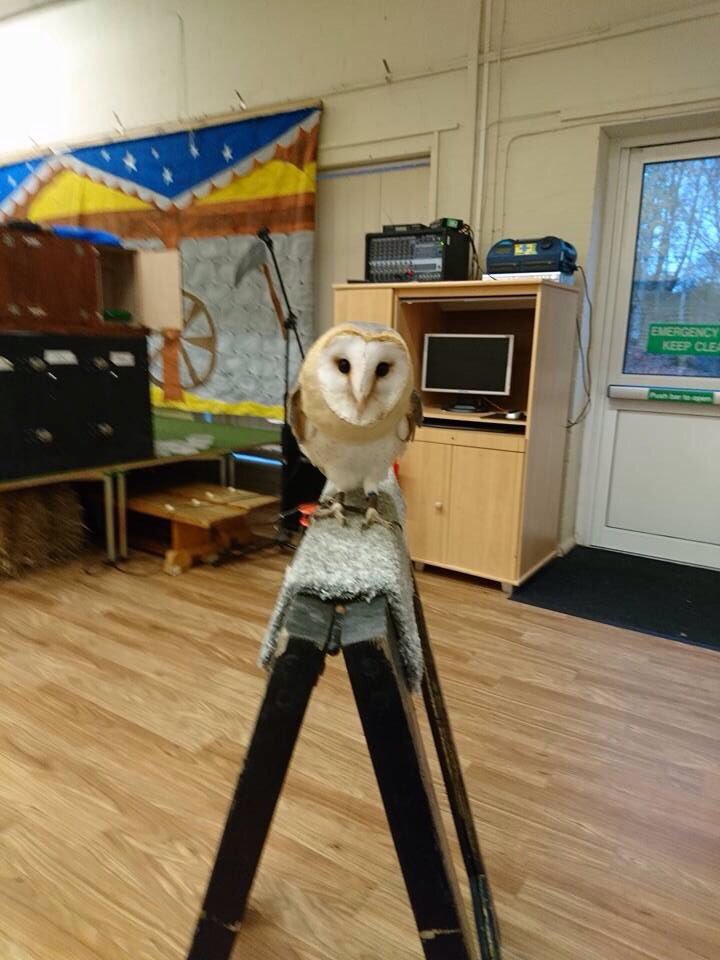 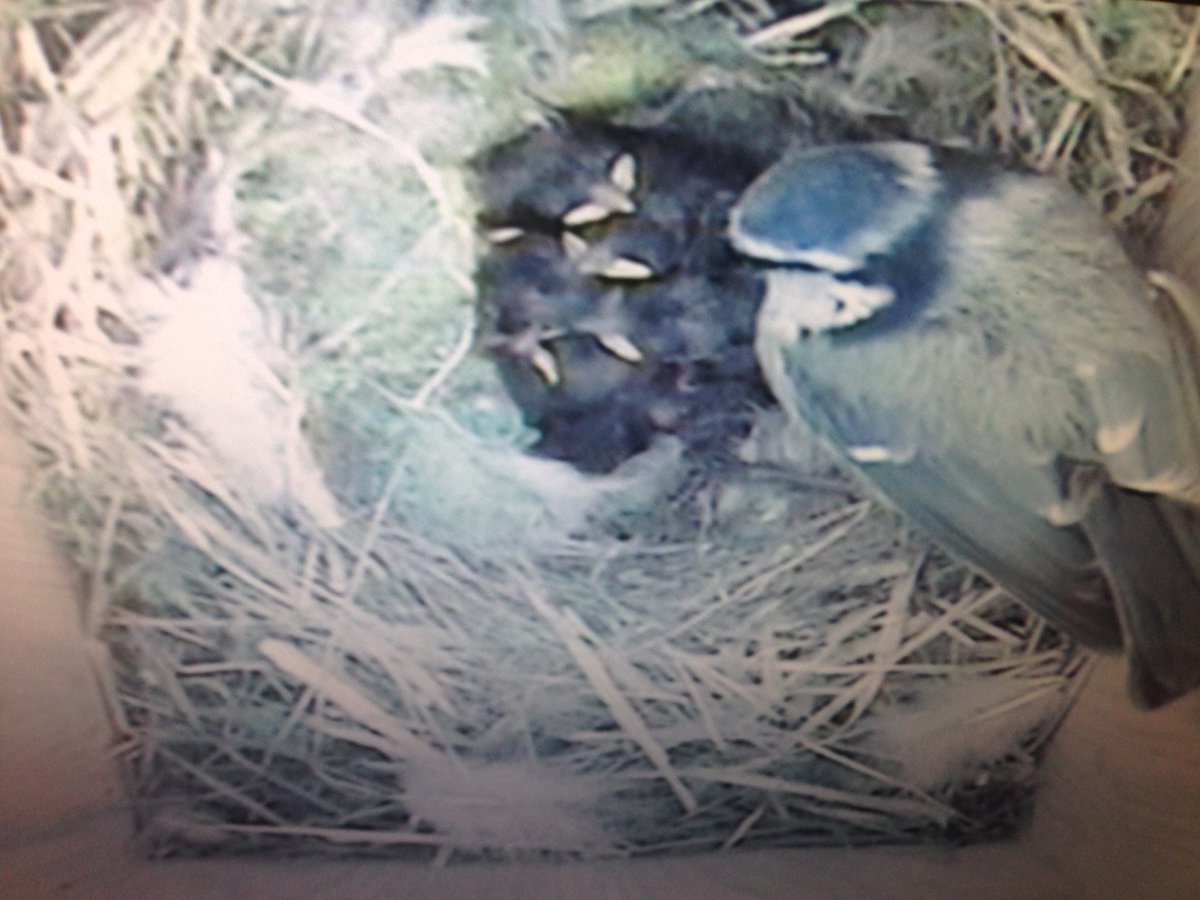 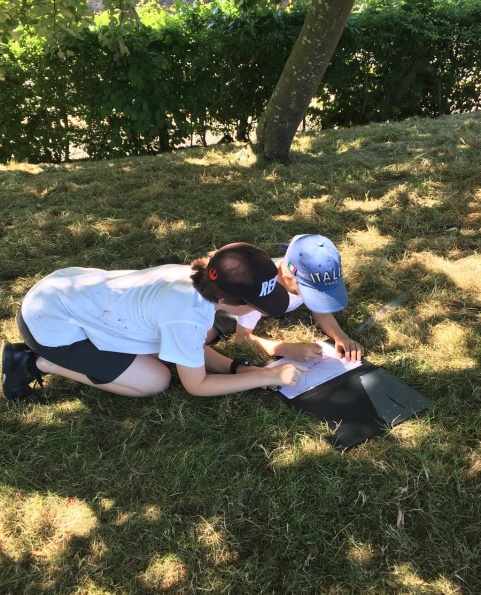 Minibeast Hunts-  OPEL audit feeding to National Data
We believe...small actions make big differences ...
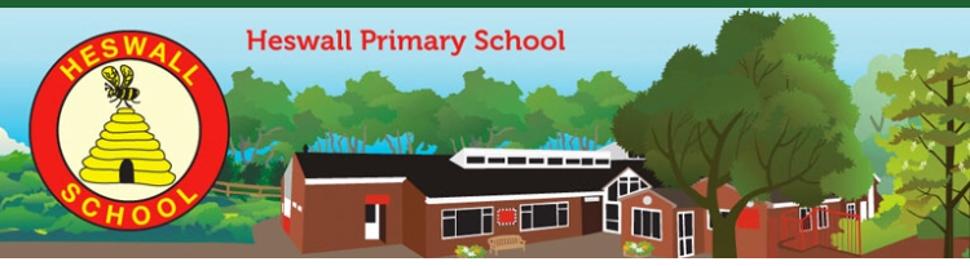 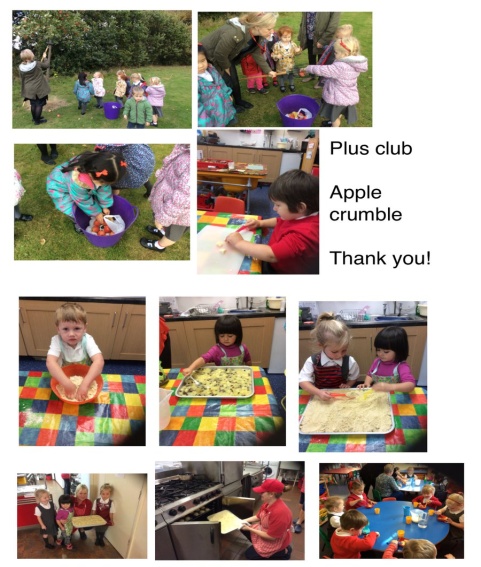 Healthy Living
Learning about Fairtrade
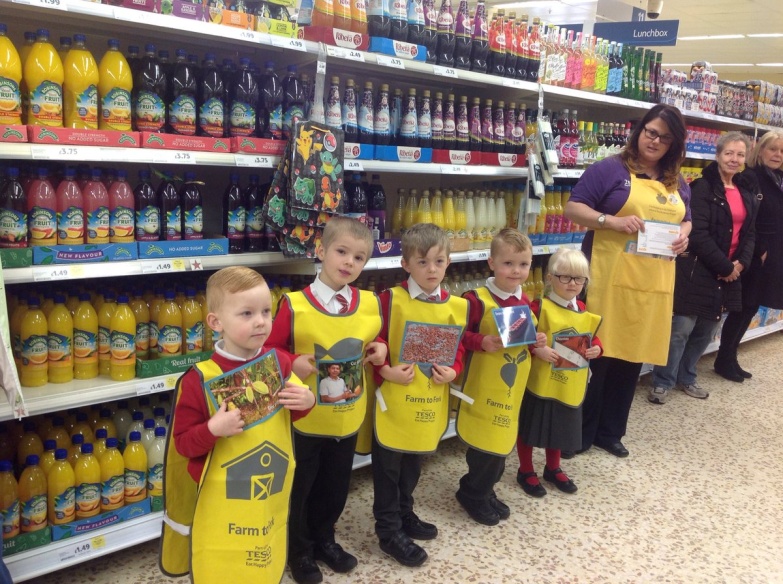 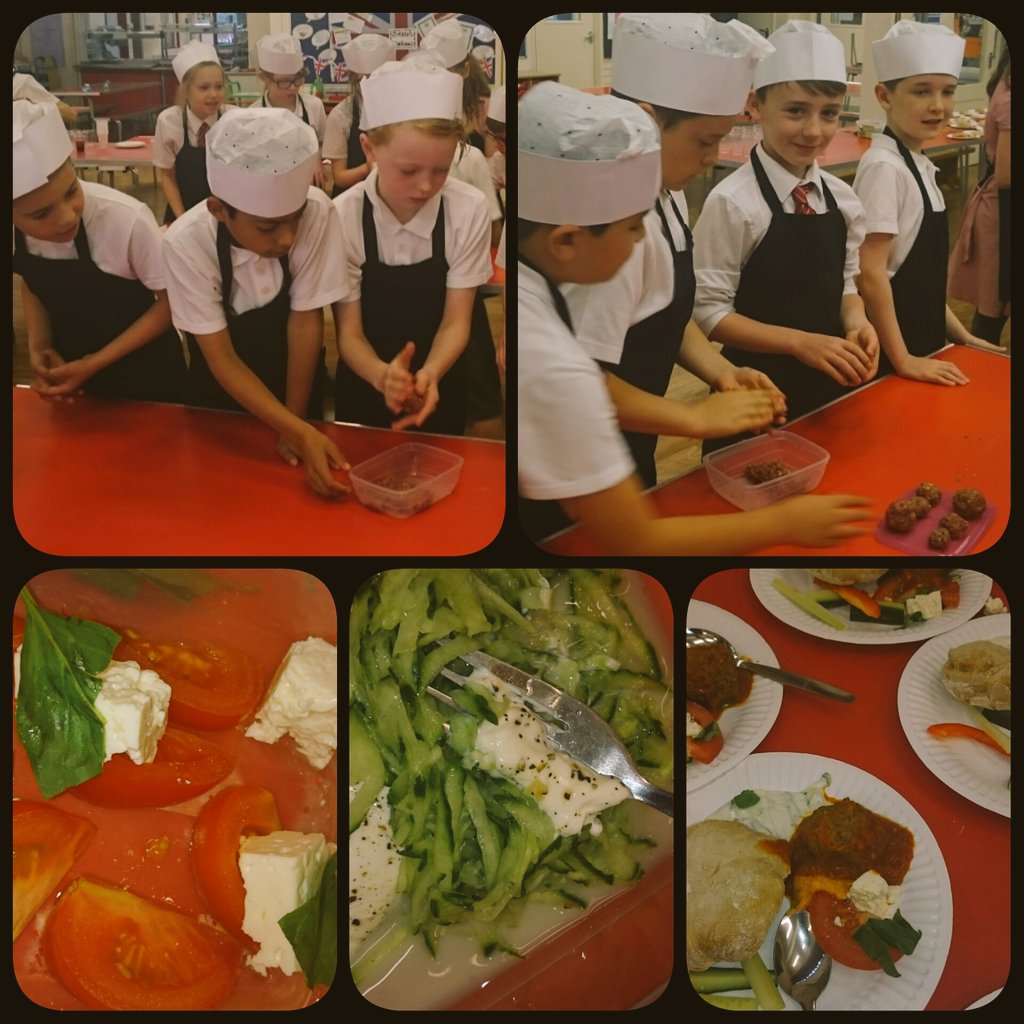 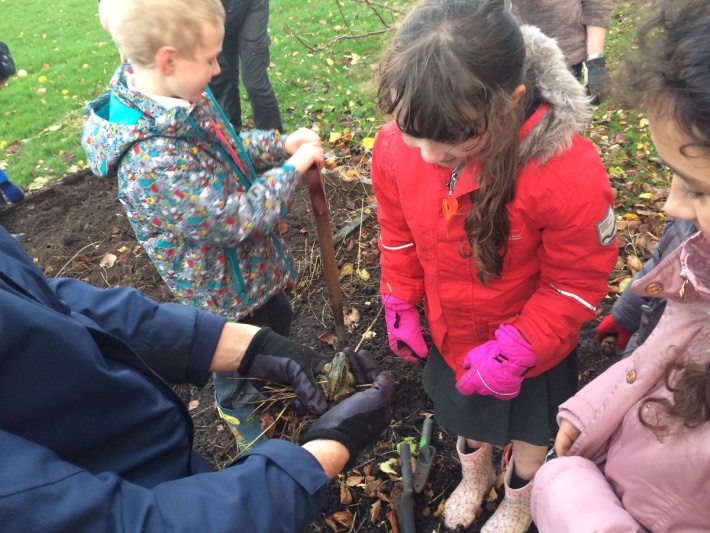 Learning  about local produce and using it to cook.
Growing produce in school allotment
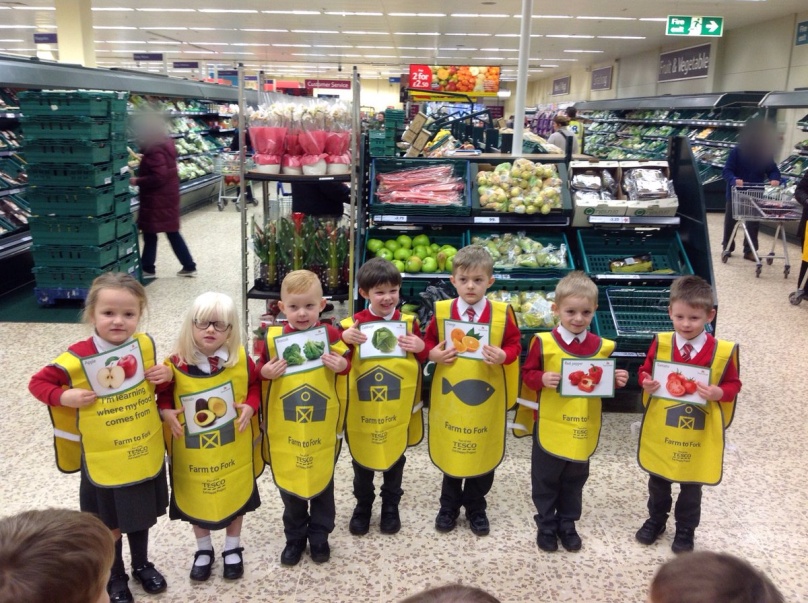 Next steps

Growing plants for canteen in the allotment 

Eco Team to research plants that children would like to eat.
Harvesting apples and fruit to make jam.
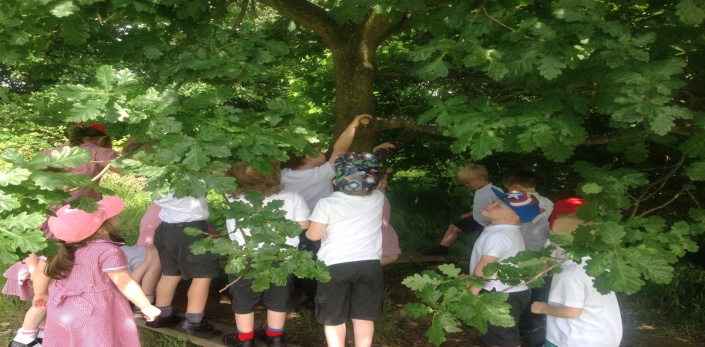 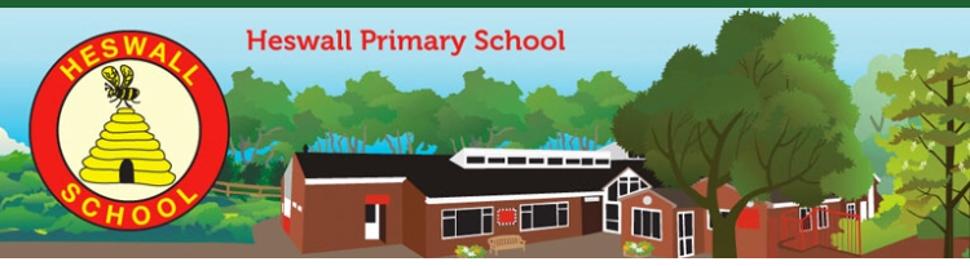 School grounds
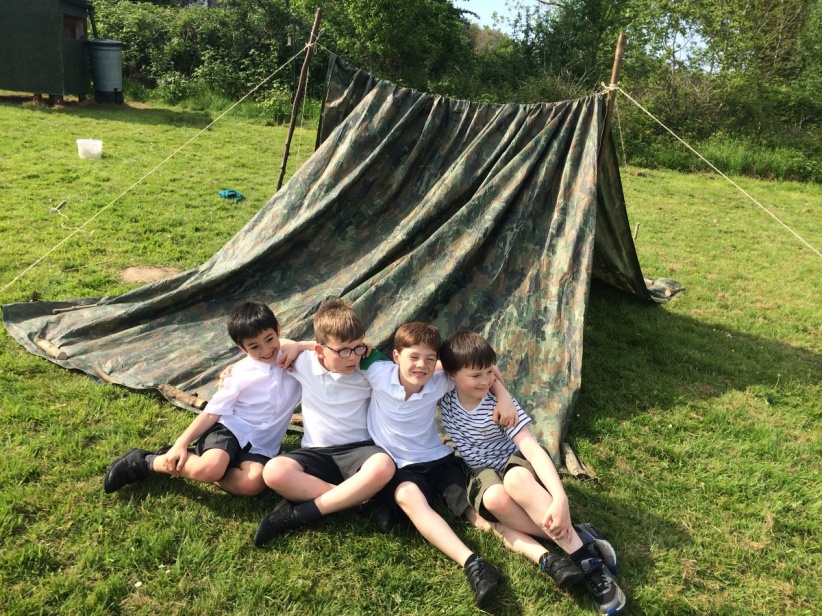 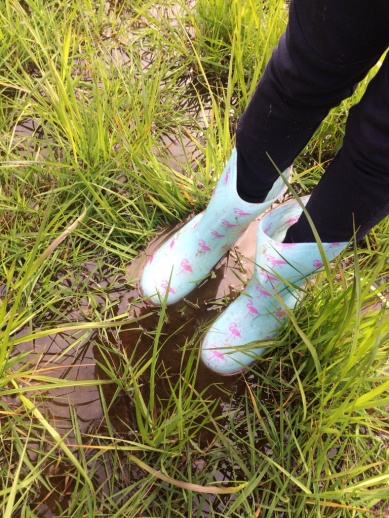 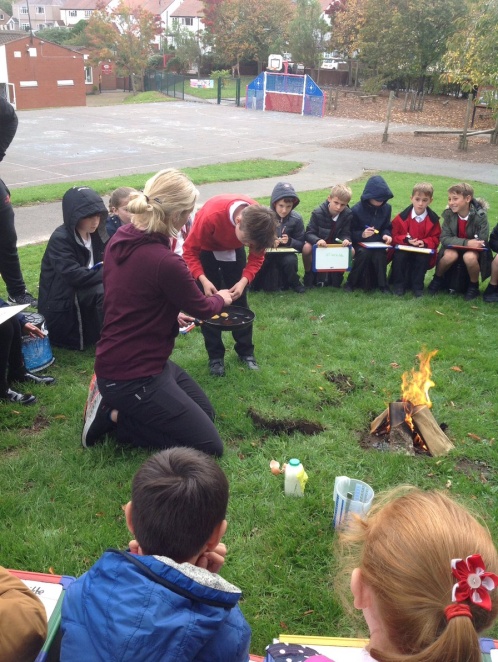 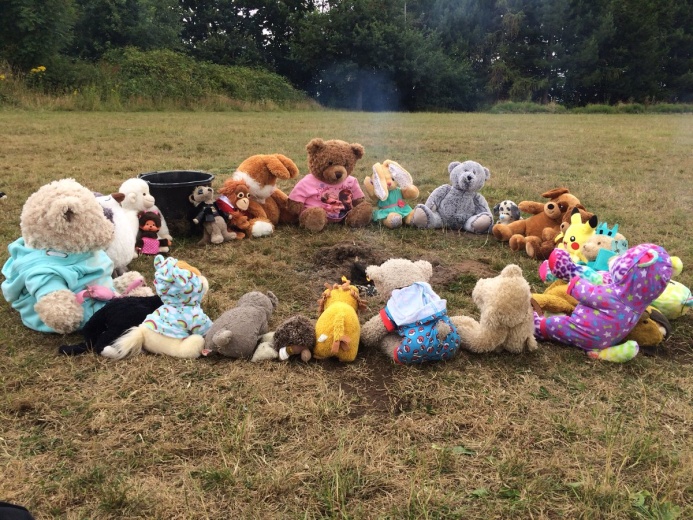 Bucket School
Bushcraft training
Maths of the Day outdoor learning
Golden Ticket treats
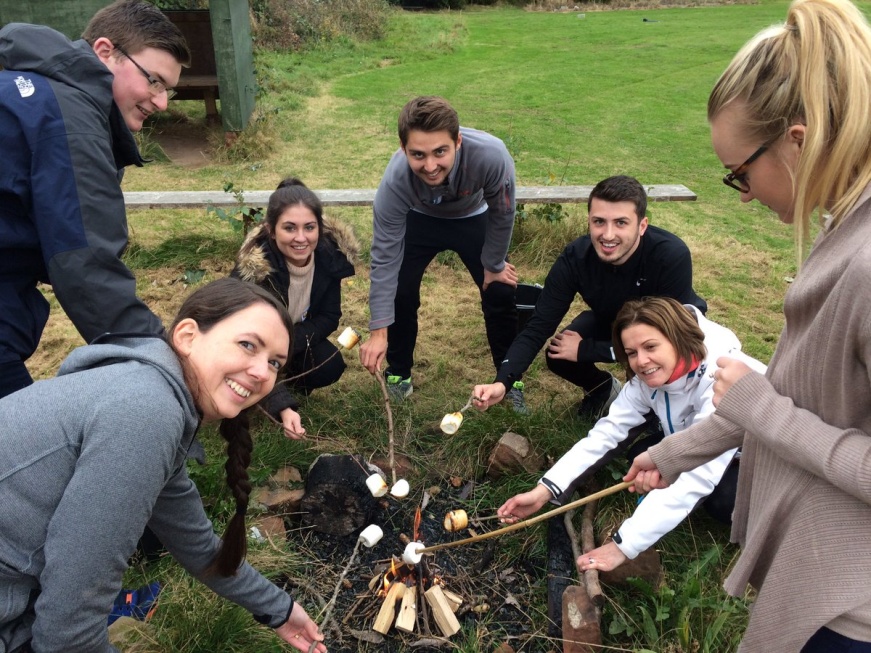 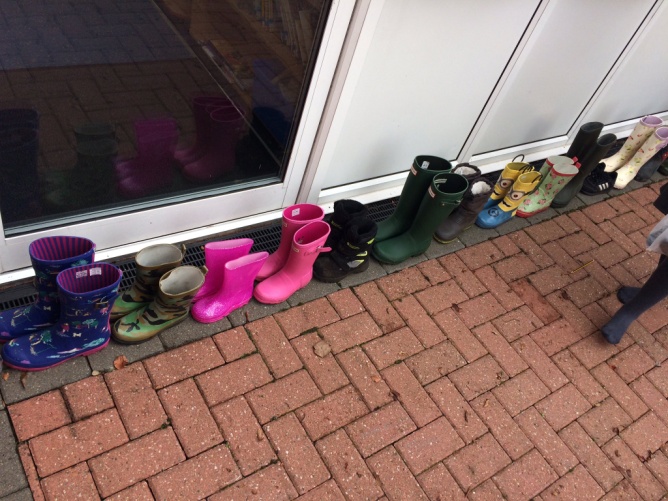 Training student teachers to work outdoors
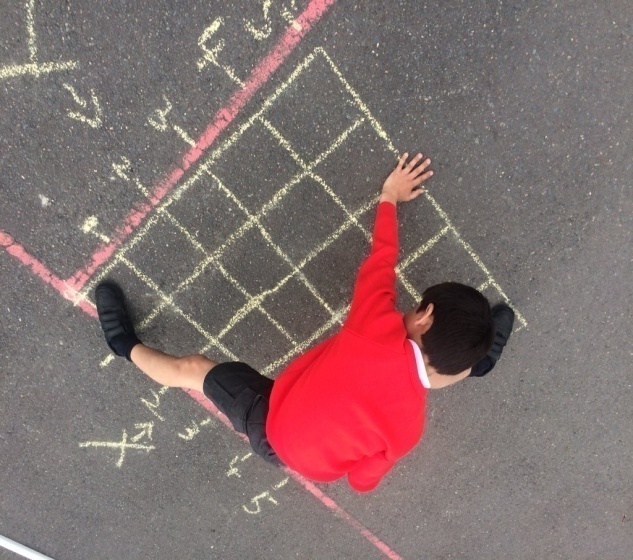 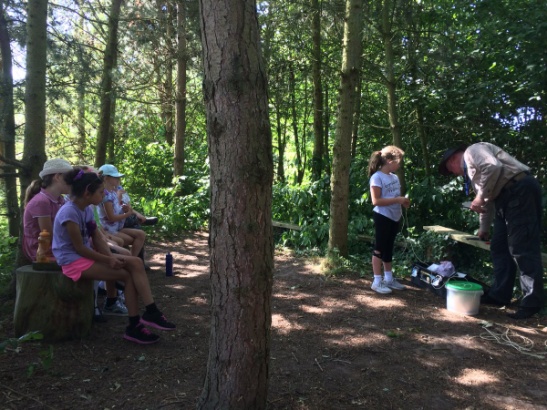 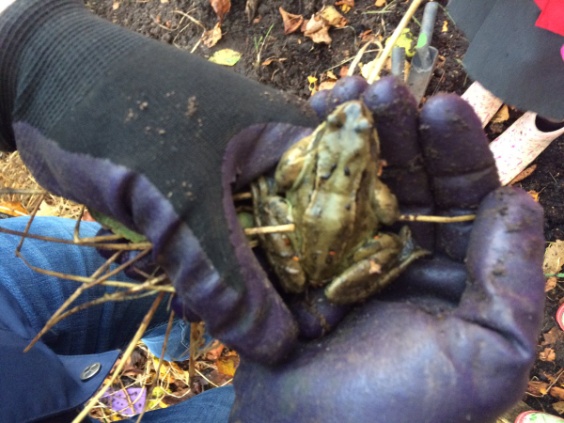 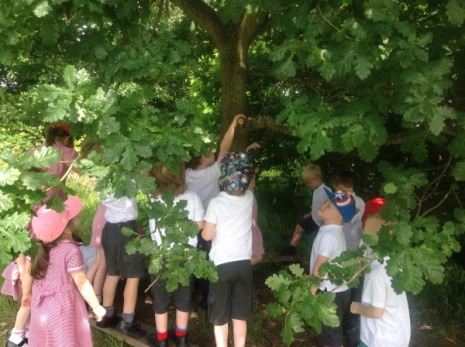 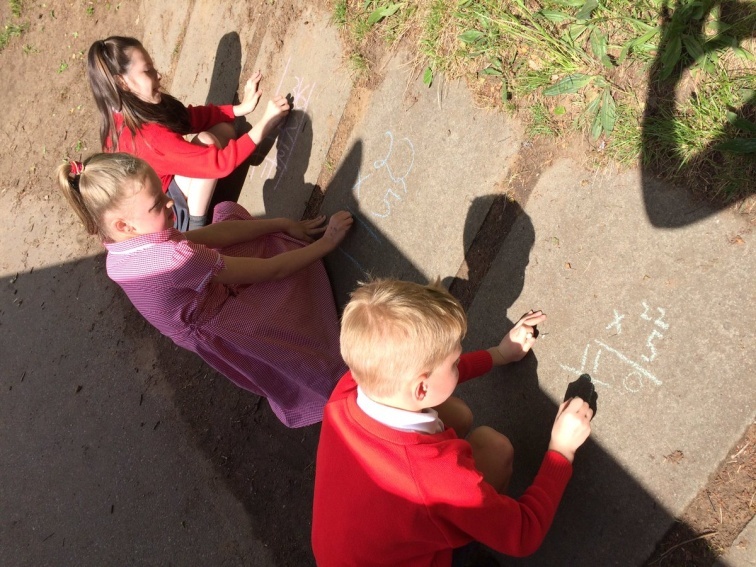 Outdoor classroom  Dayday
Bucket School
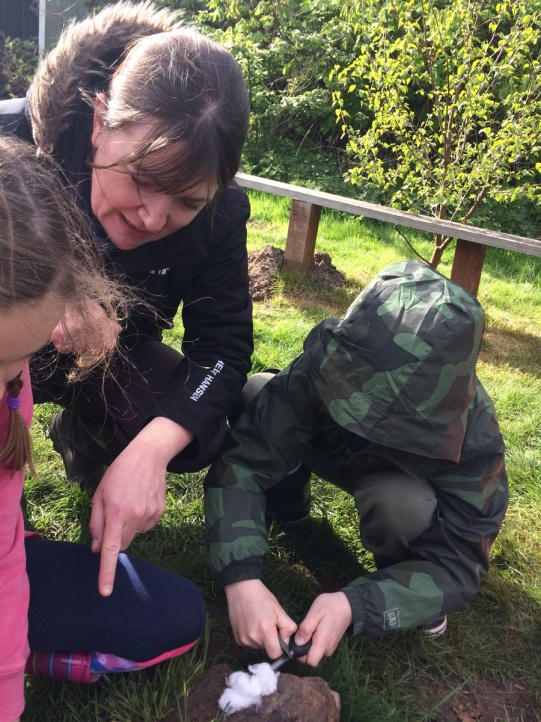 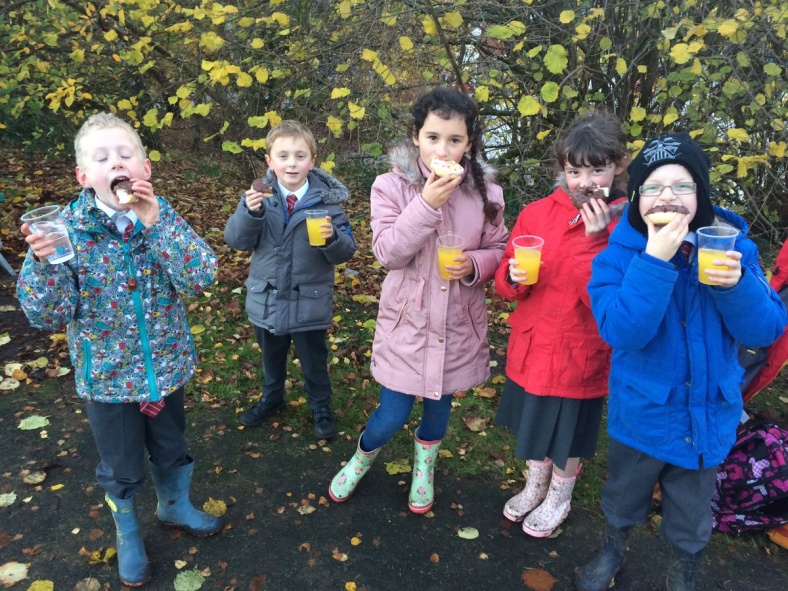 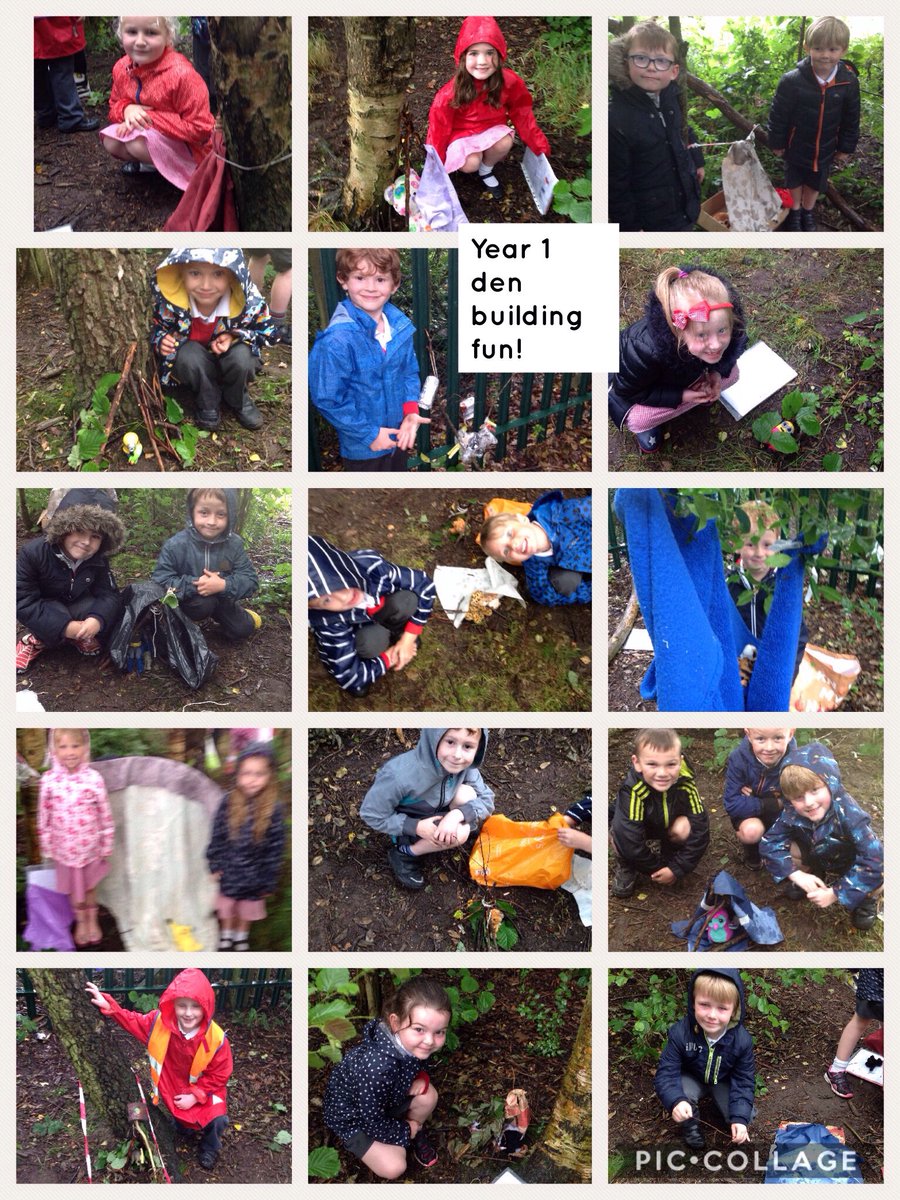 Den Building Day
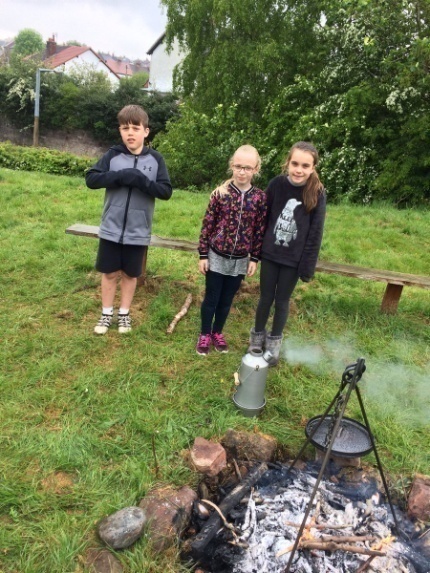 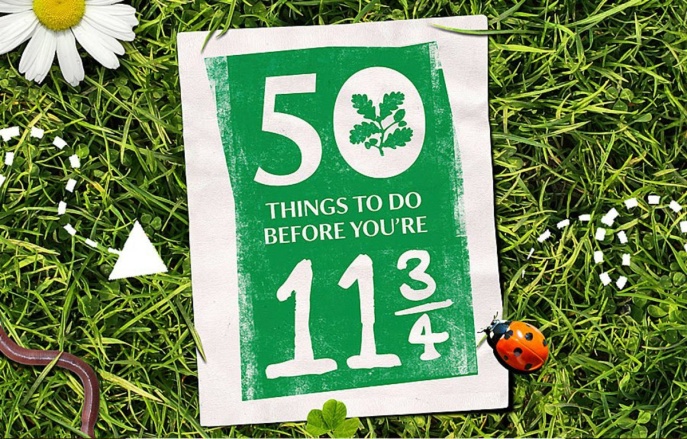 Holiday homework
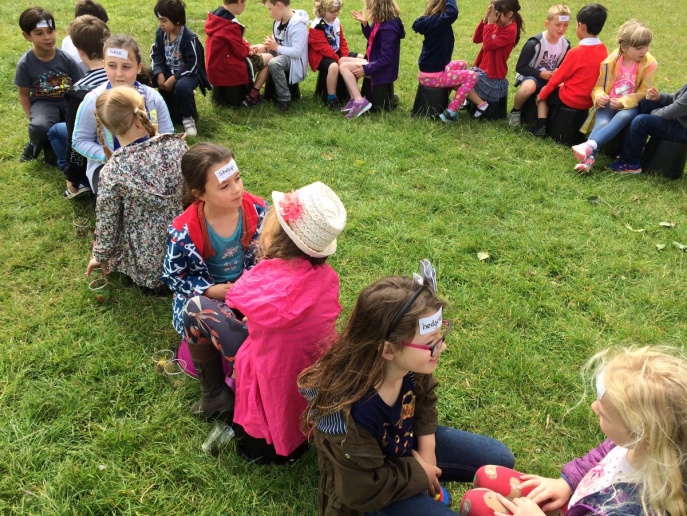 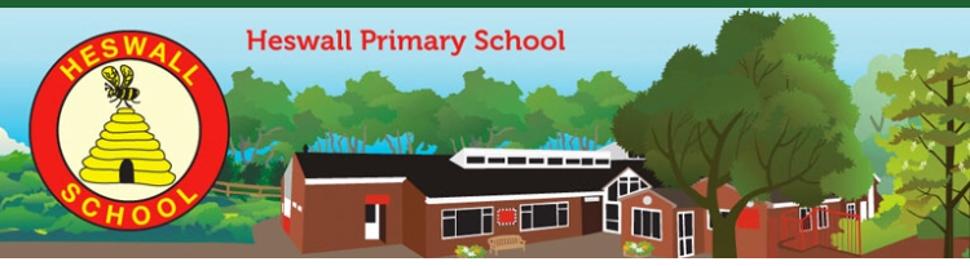 Transport
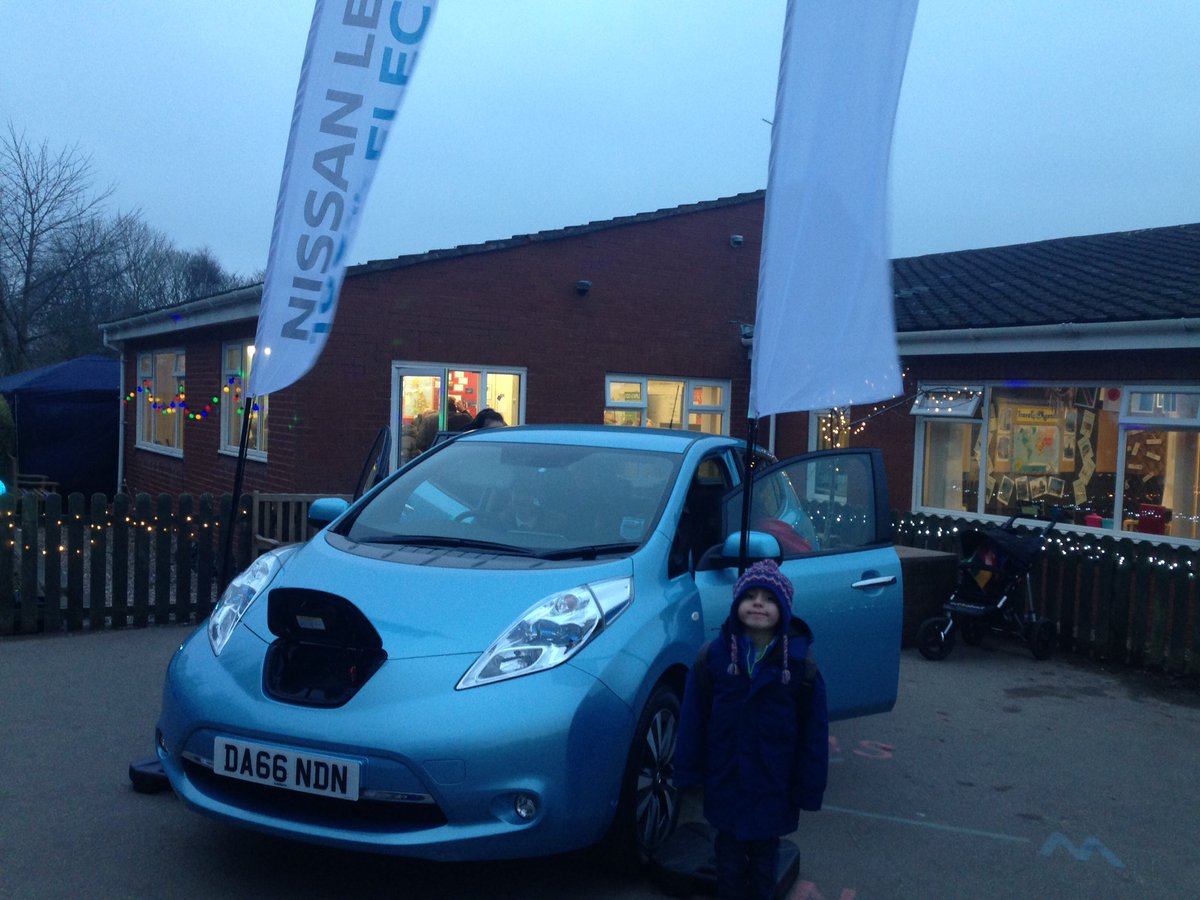 What’s happened so far this year?
No parking pupil campaign.
 Invitation to WSUS of green vehicles.

Next steps: Walk to school discussion at School council meeting needed again..
Renew graphing system for ‘Walk to School? Or decide new method
...
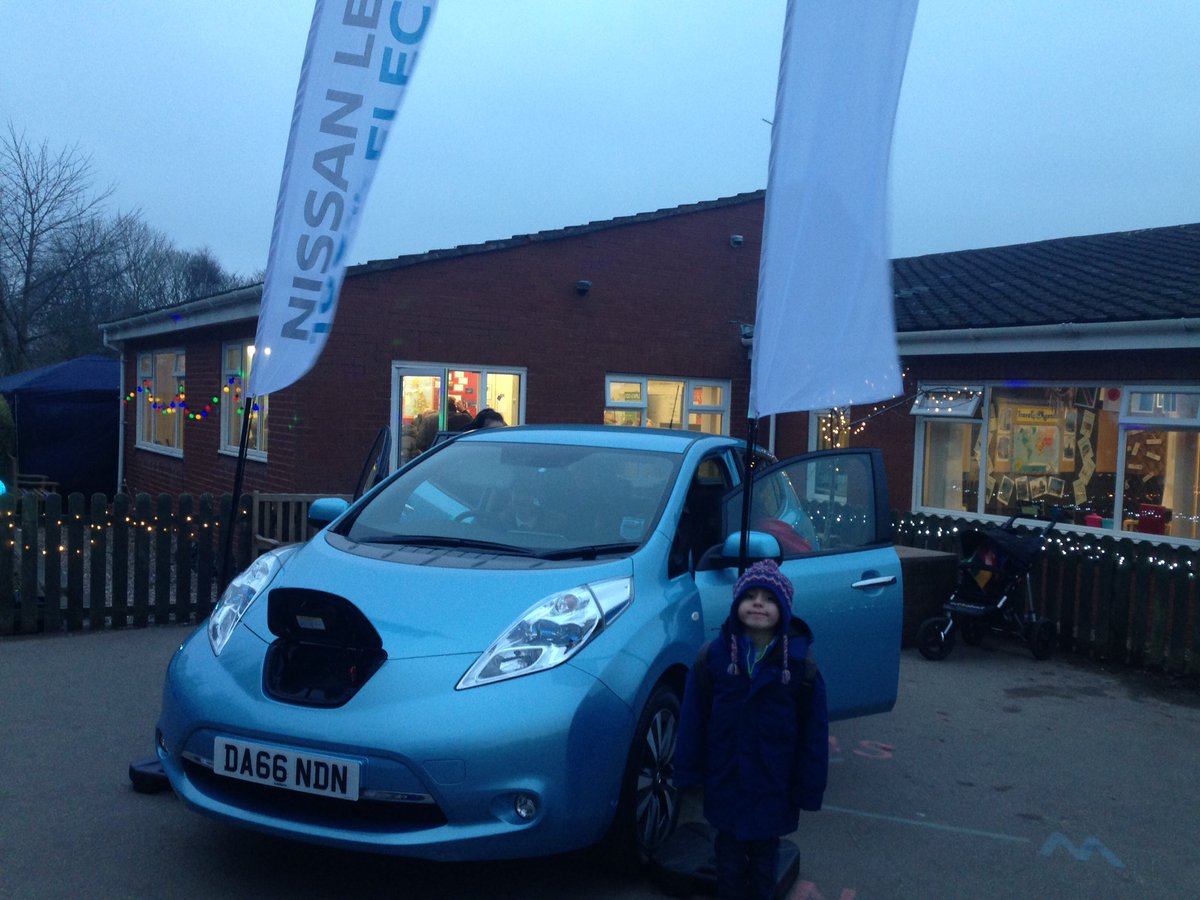 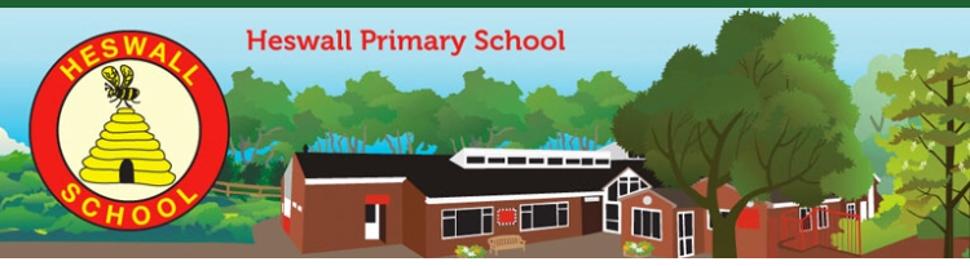 Recycling points in school for:
Sweet wrappers
Uniform
Plastic bottles
Biscuit wrappers
Computer cartridges
Ella’s kitchen
Batteries
Waste
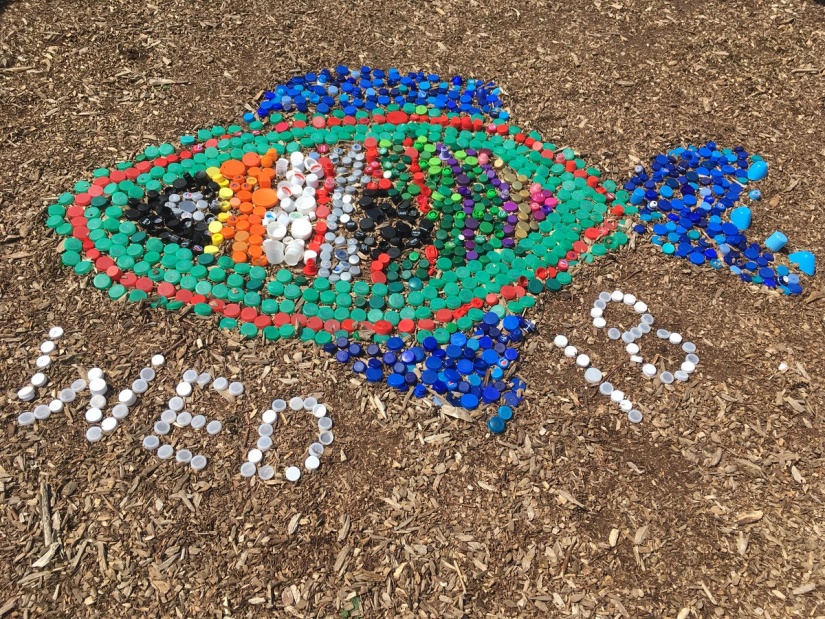 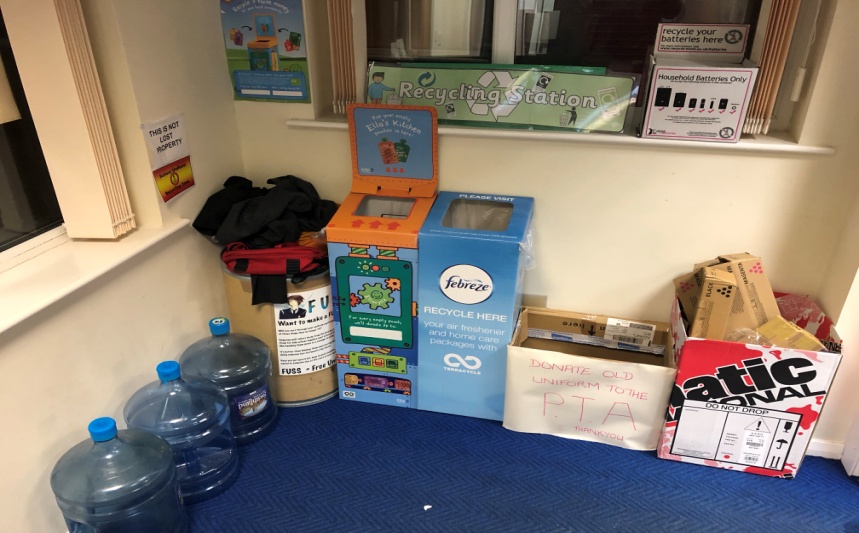 Next steps:
Eco team to investigate more  potential recycling firms led by Mrs W.

 Continued composting of food waste.
Collection of bottle tops for WED art.
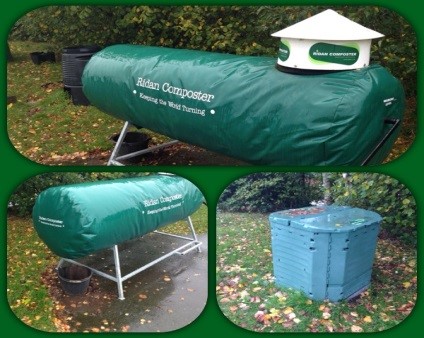 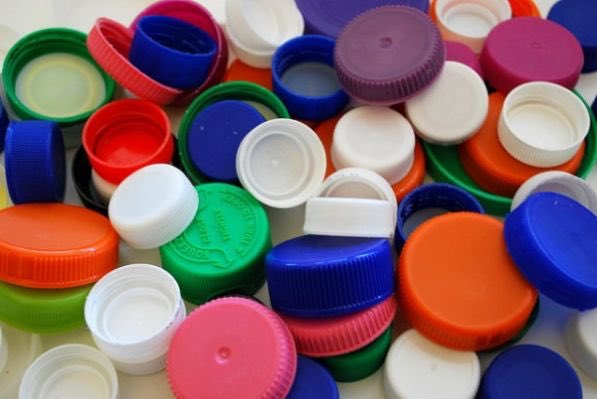 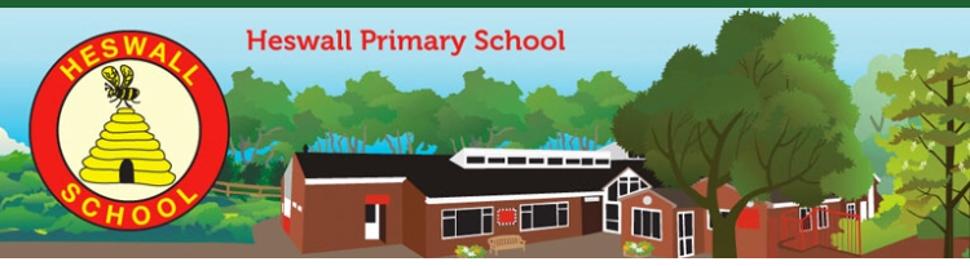 Energy
Assemblies to discuss saving energy and switching off lights at home and at school
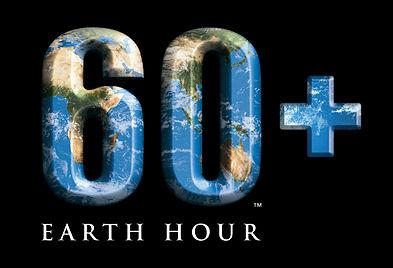 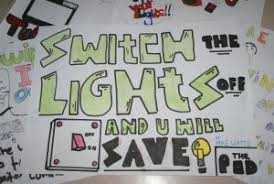 NEXT STEPS:
Light monitors to check 
classrooms at lunch times.

Discussion to take place with caretaker to review access to meters for meter readings after failure to install effective system last year.

Switch Off Fortnight
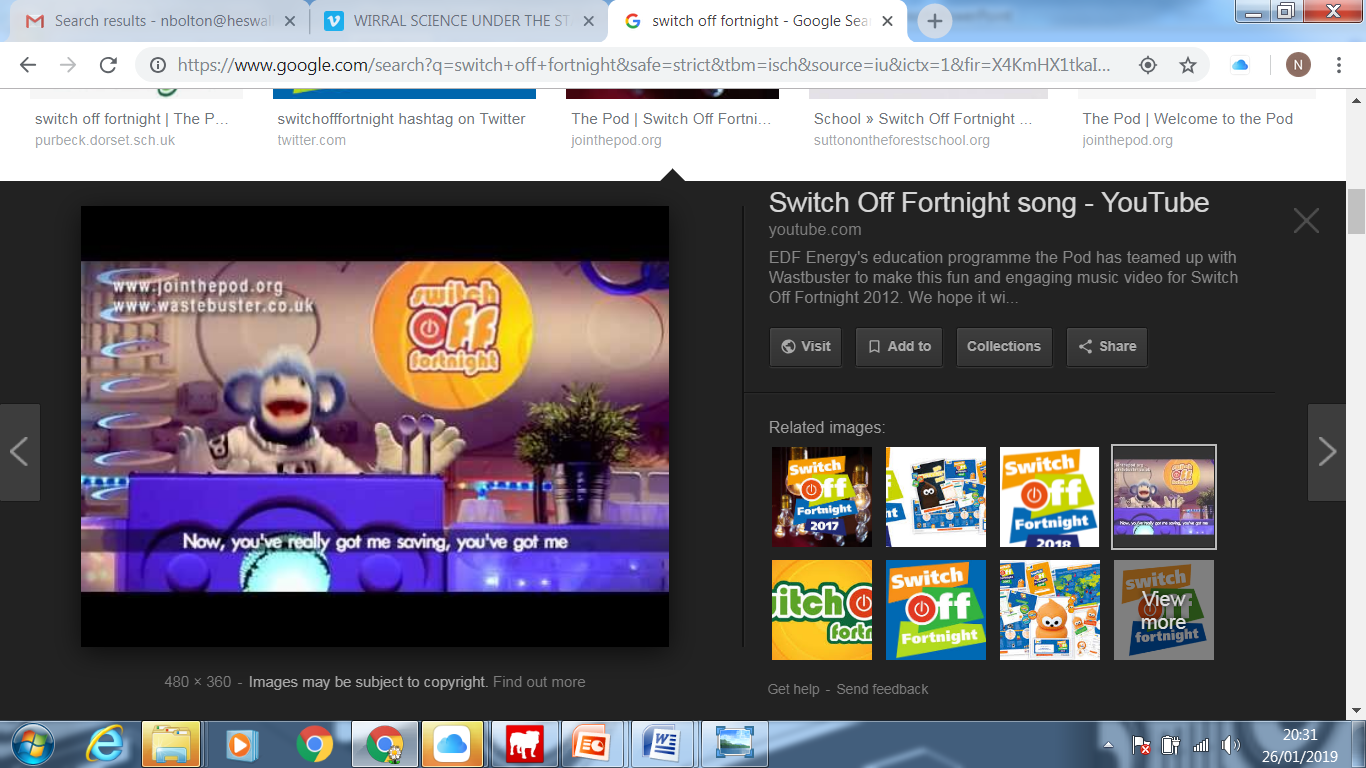 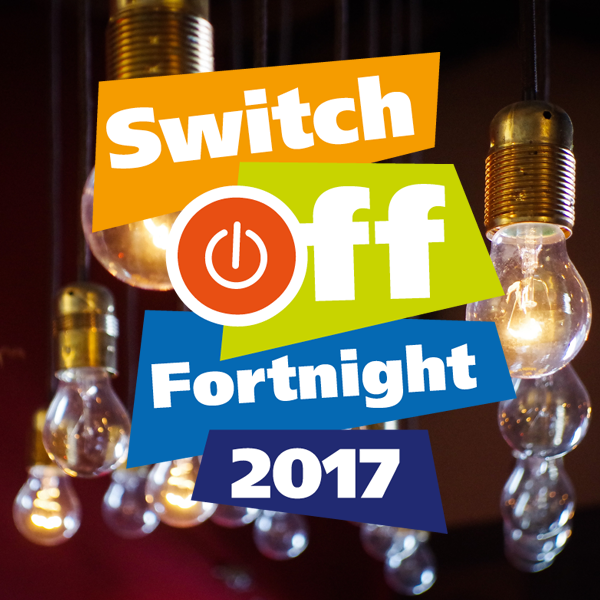 ...
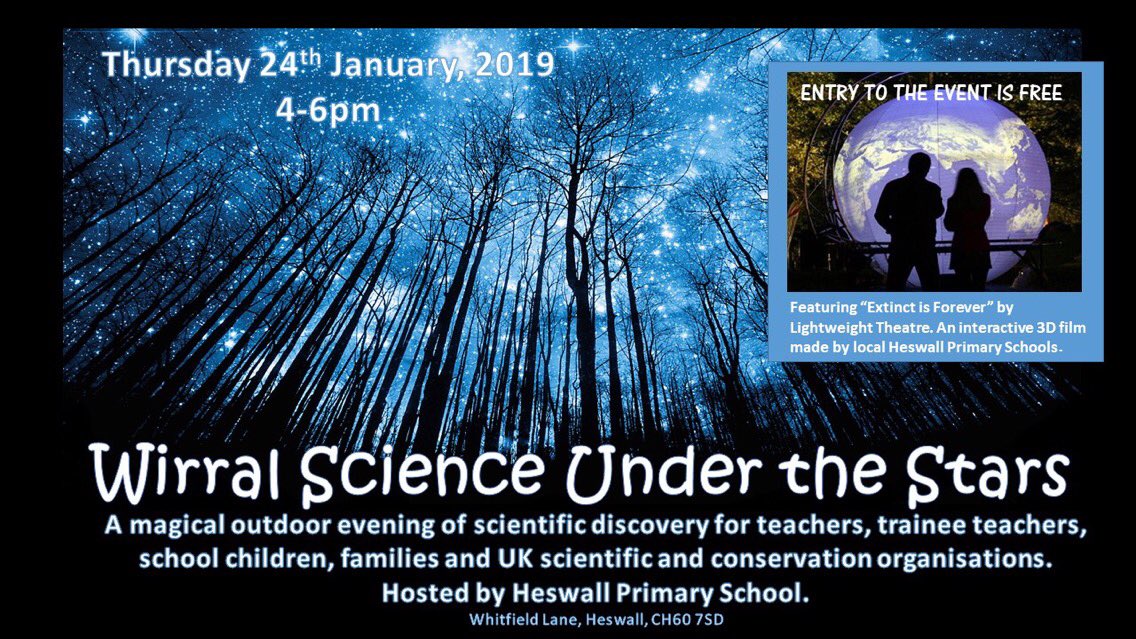 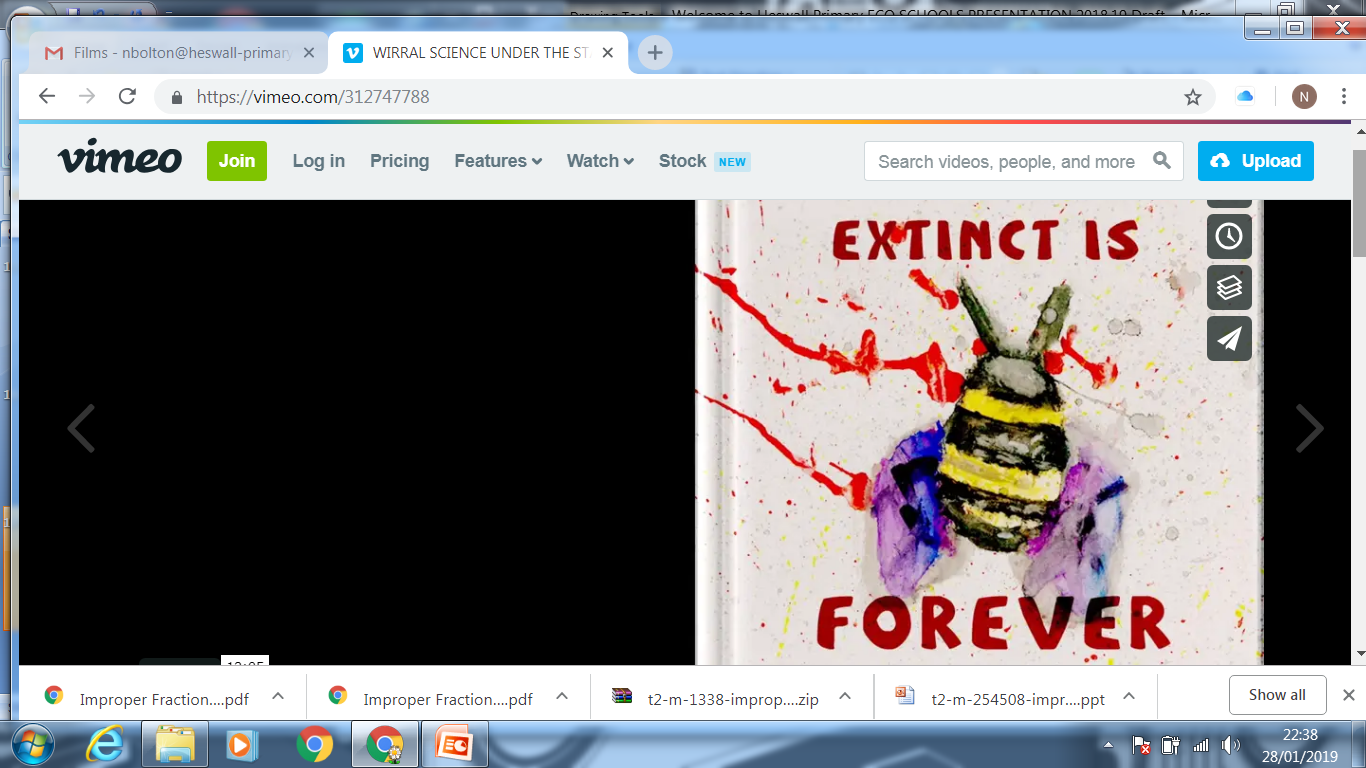 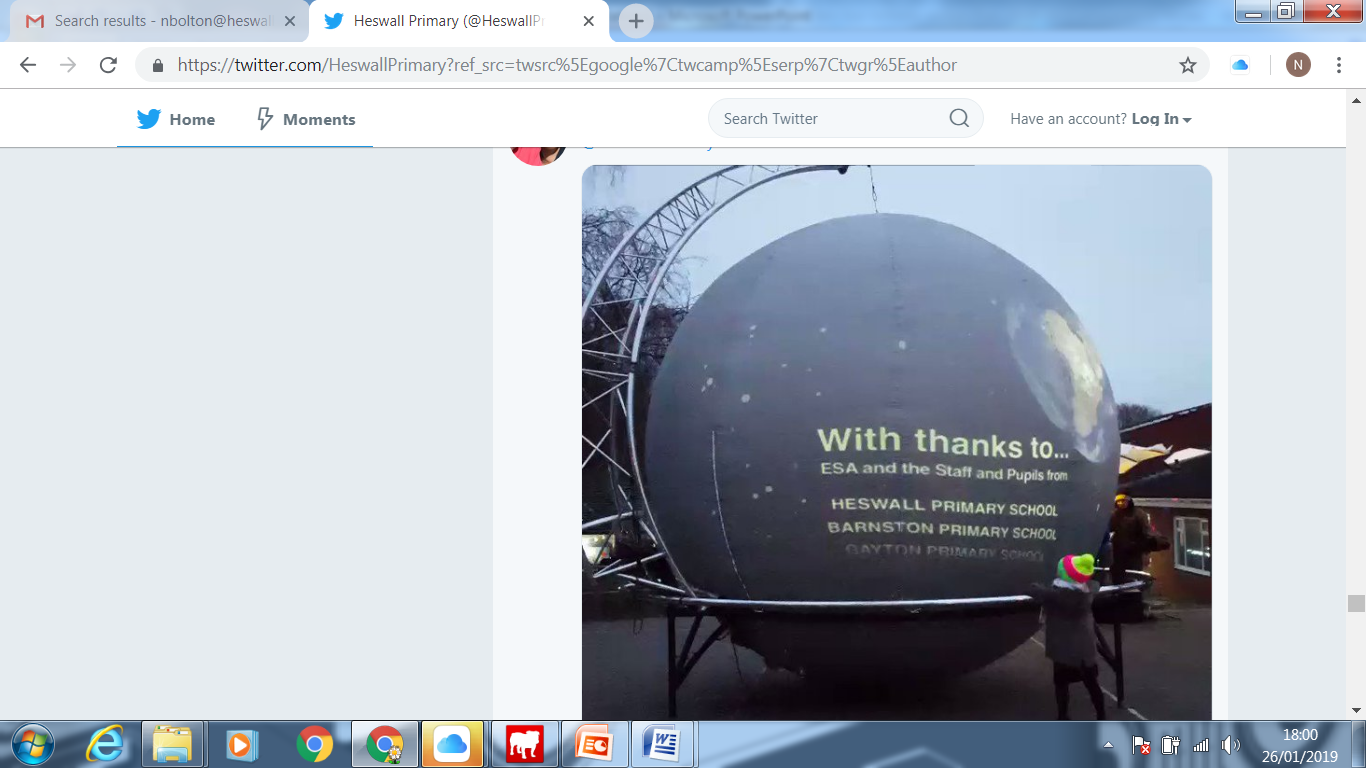 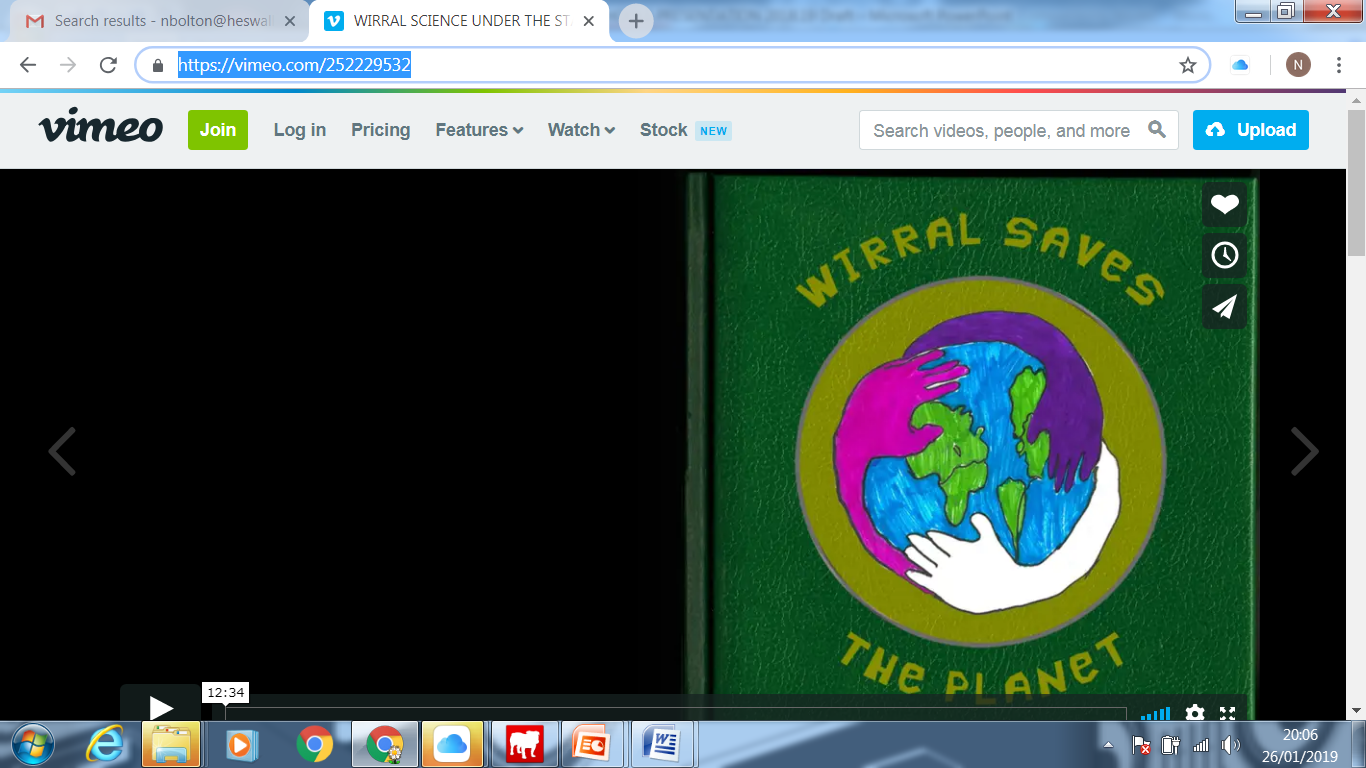 New film here
And here...
Click here
to watch